Wyprawa na kometę
Tomek Mrozek
Instytut Astronomiczny UWr
Zakład Fizyki Słońca CBK PAN
Po co nam wiedza o kometach?
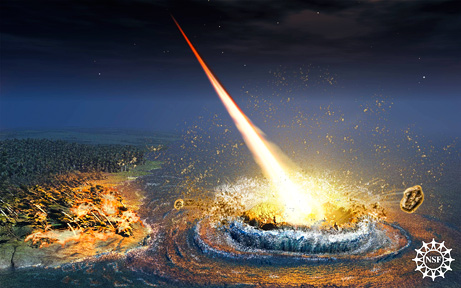 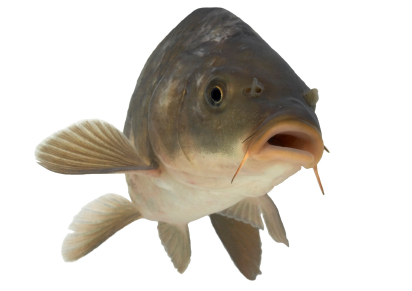 Około 4-3.8 mld lat temu nastąpił okres tzw. wielkiego bombardowania.

Podejrzewa się, że w Układzie Słonecznym doszło wtedy do zdarzeń, które zaburzyły rezerwuar komet (pas Kuipera, obłok Oorta).

Komety, wyrzucone ze swoich orbit, zaczęły w dużej liczbie pojawiać się w wewnętrznym obszarze Układu Słonecznego.

To także mógł być moment kiedy na Ziemię dostarczone zostały olbrzymie ilości wody.
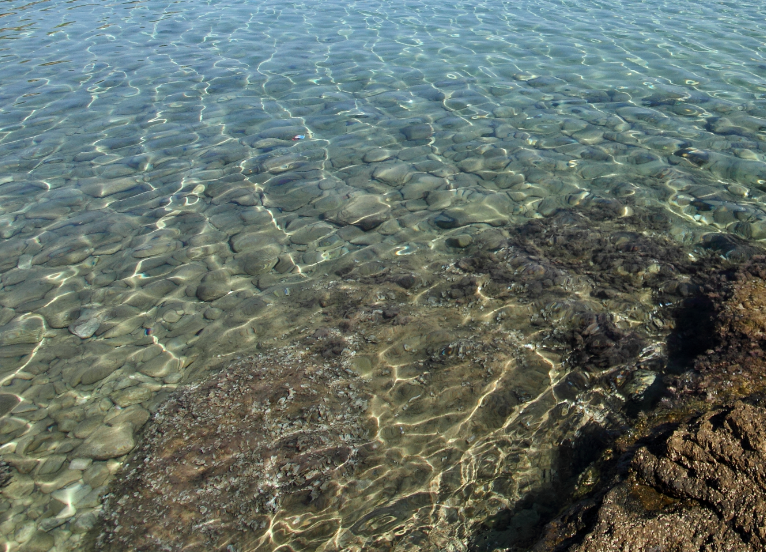 Komety
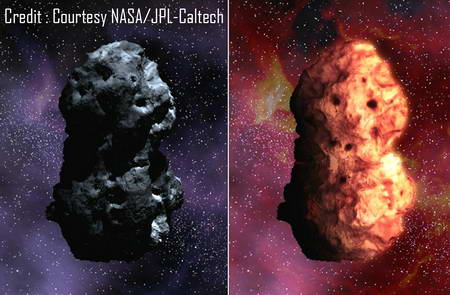 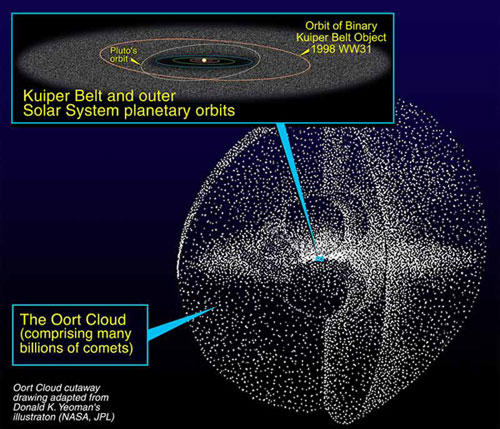 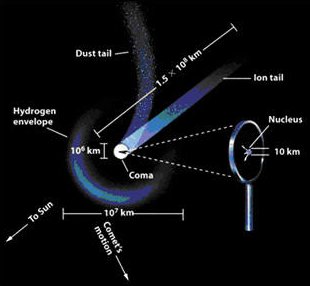 Encyclopedia of Science
Przybywają z daleka, z bardzo zimnych obszarów Układu Słonecznego. Jądro zbudowane jest z lodu i gruzu. Praktycznie nie odbija światła. 

Zbliżająca się do Słońca kometa jest coraz mocniej rozgrzewana. W pewnym momencie sublimujący gaz i odrywające się drobne cząsteczki prowadzą do pojawienia się nowych struktur.

Oprócz jądra możemy od tego momentu wyróżnić głowę, warkocz zbudowany z pyłu (mogący osiągnąć długość 10 mln km), warkocz jonowy (do kilkuset milionów km)
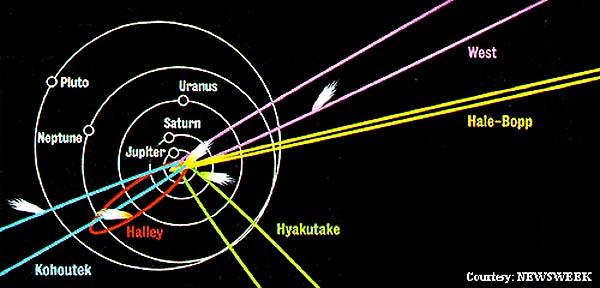 Komety
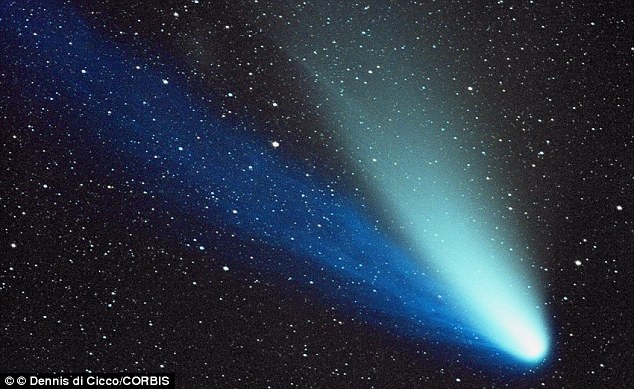 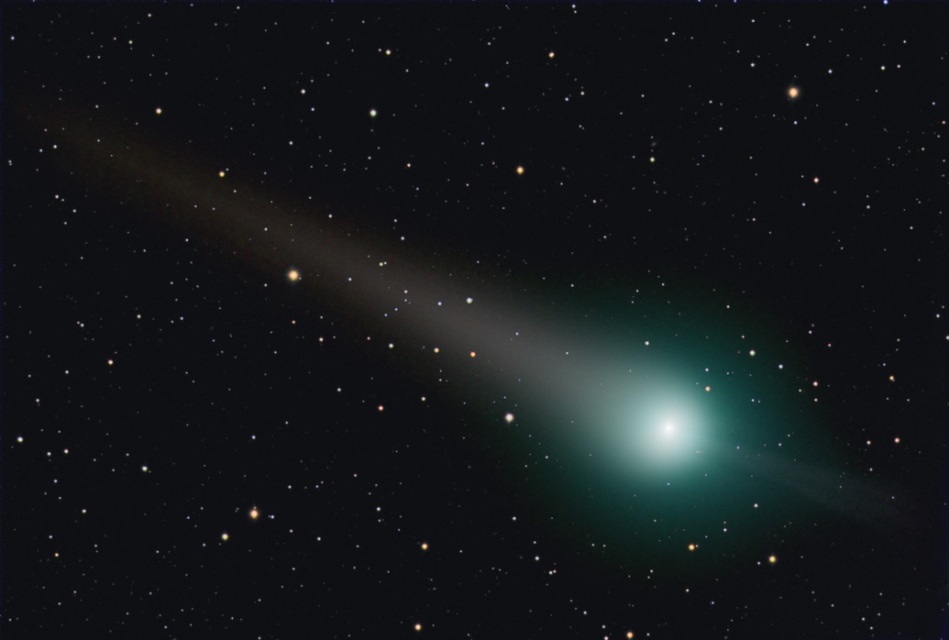 Kometa Lulin, 2009 r.
Kometa Hale-Bopp, 1997 r.
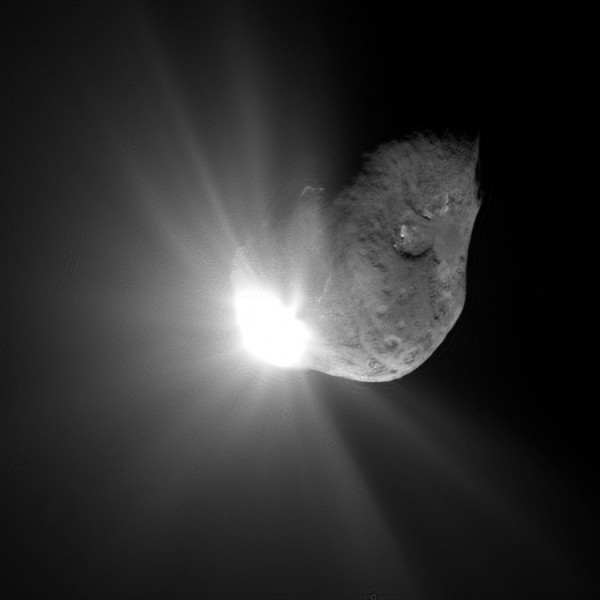 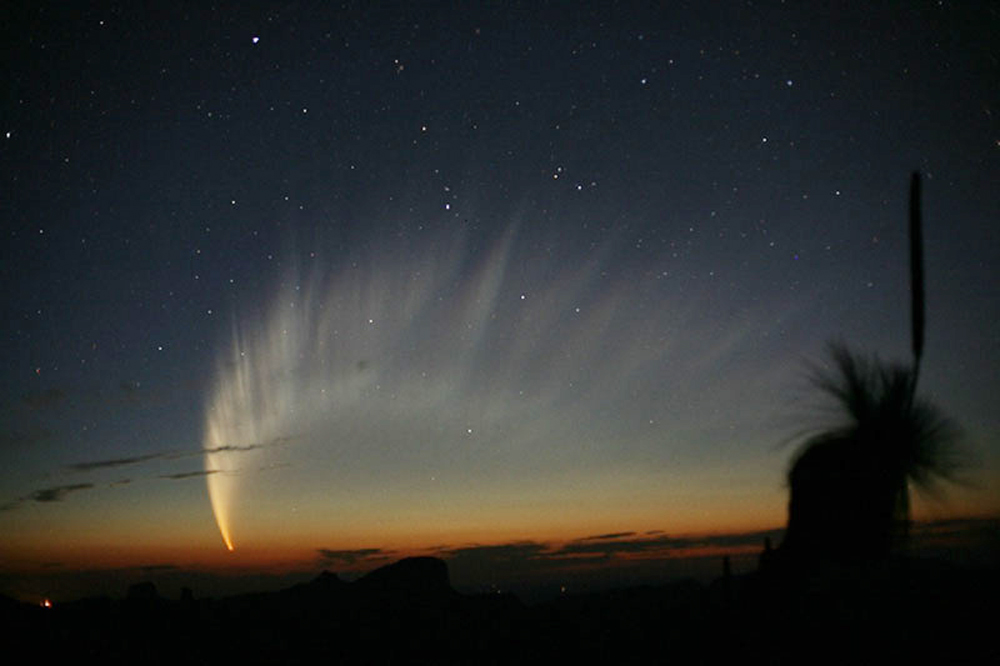 Tempel 1
Kometa McNaught, 2006 r.
Warkocz grozy.
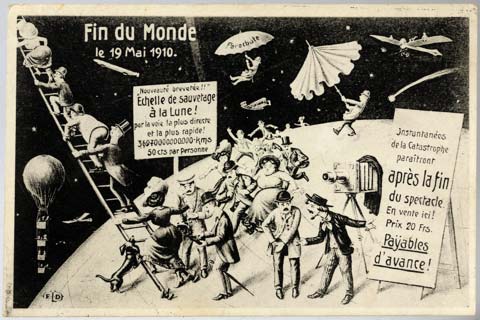 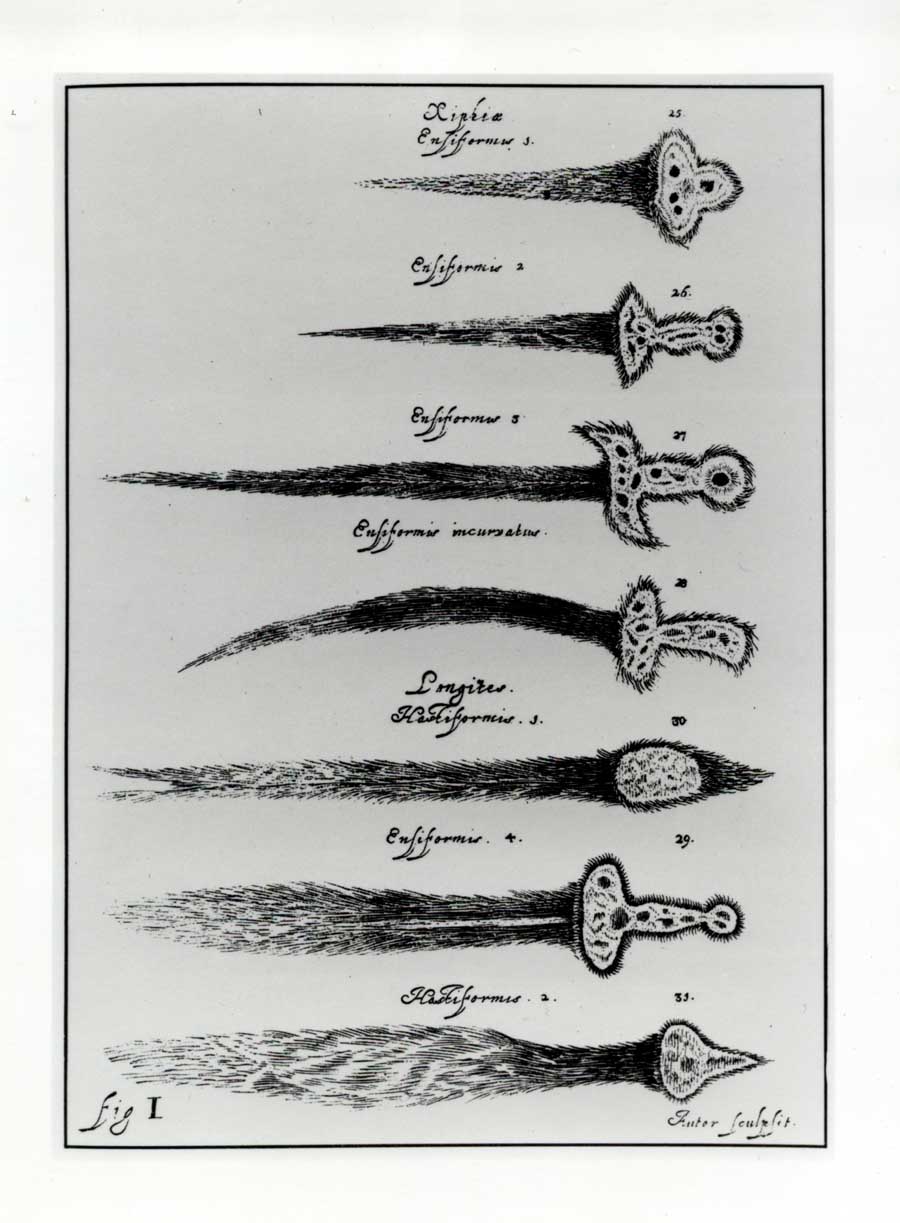 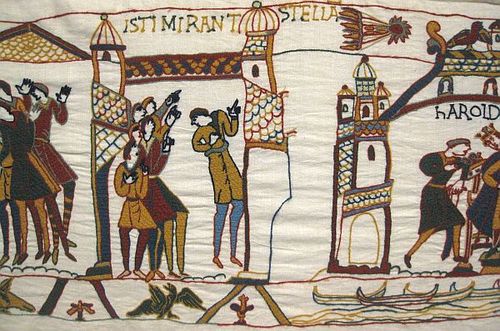 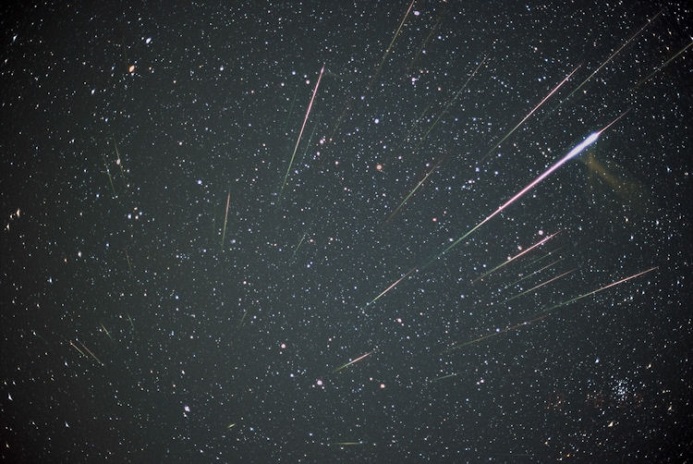 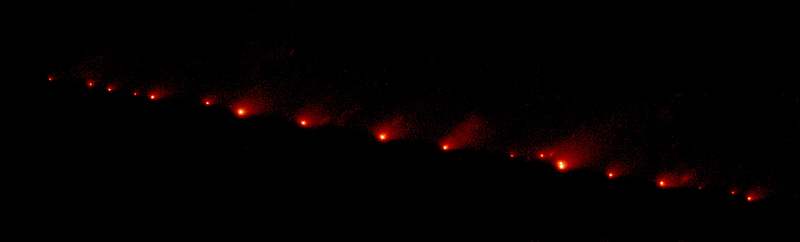 Jan Heweliusz, „Cometographia”
Czy komet należy się bać?
Plemię !Kung z pustyni Kalahari wierzy, że kometa na niebie zwiastuje szczęśliwe wydarzenia. To chyba jedyny taki przypadek na całej Ziemi.
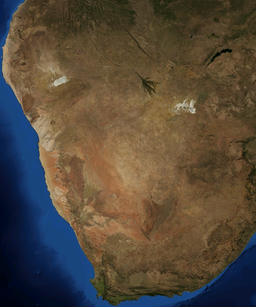 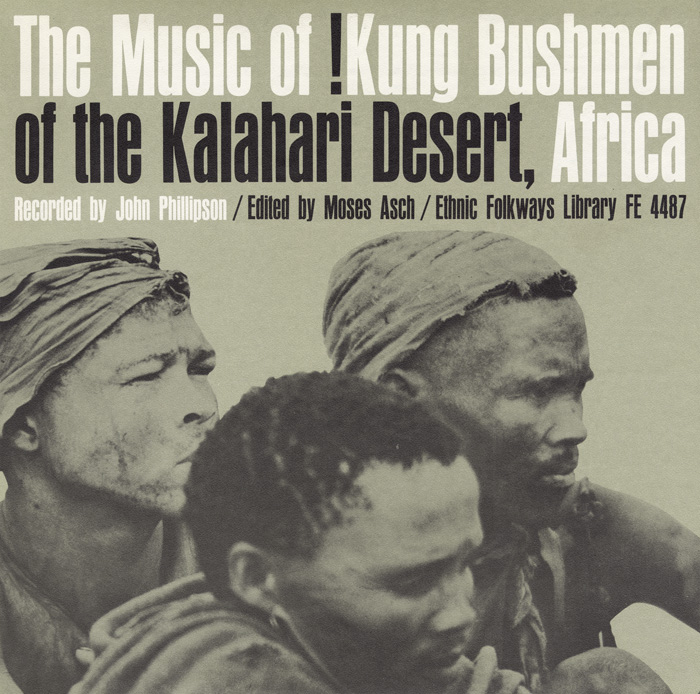 Czy komet należy się bać?
1666 – 1668 r. pisze Theatrum cometicum. Jest to antologia 415. komet odkrytych do 1655 r. i stowarzyszonych z nimi wydarzeń.

Lubieniecki nie zanotował tylko katastrof, ale też pozytywne wydarzenia. Stwierdza, że tych drugich jest połowa, a więc nie ma podstaw do tego aby komety traktować jako zwiastuny nieszczęść!
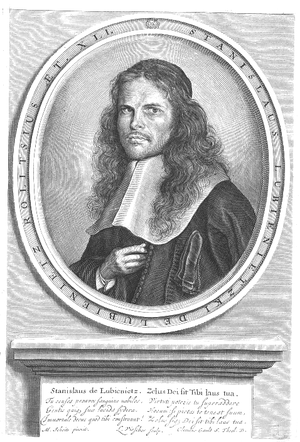 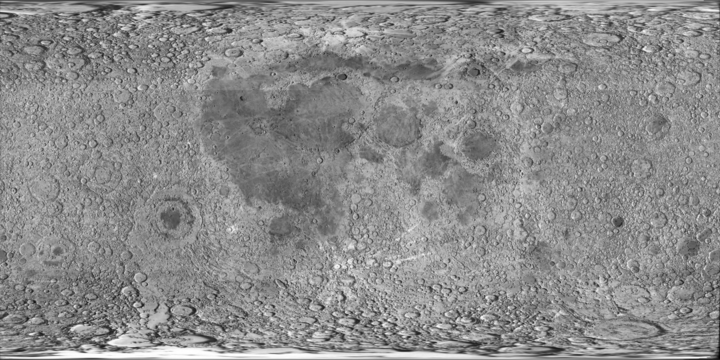 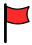 23 sierpnia 1623 w Rakowie 
18 maja 1675 w Hamburgu
17° 48′ 0″ S, 23° 48′ 0″ W
Badania komet.
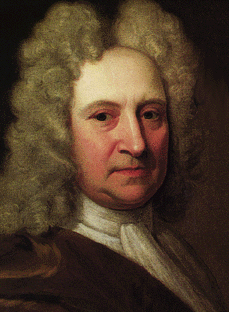 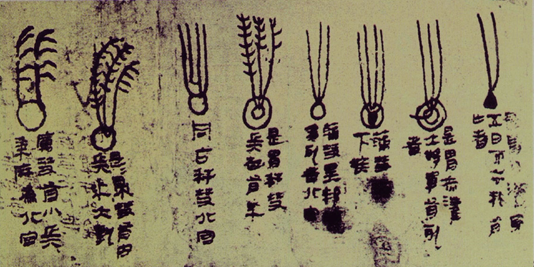 Okresowość ruchu
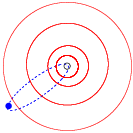 Odsłoneczny zwrot warkocza – istnienie wiatru słonecznego
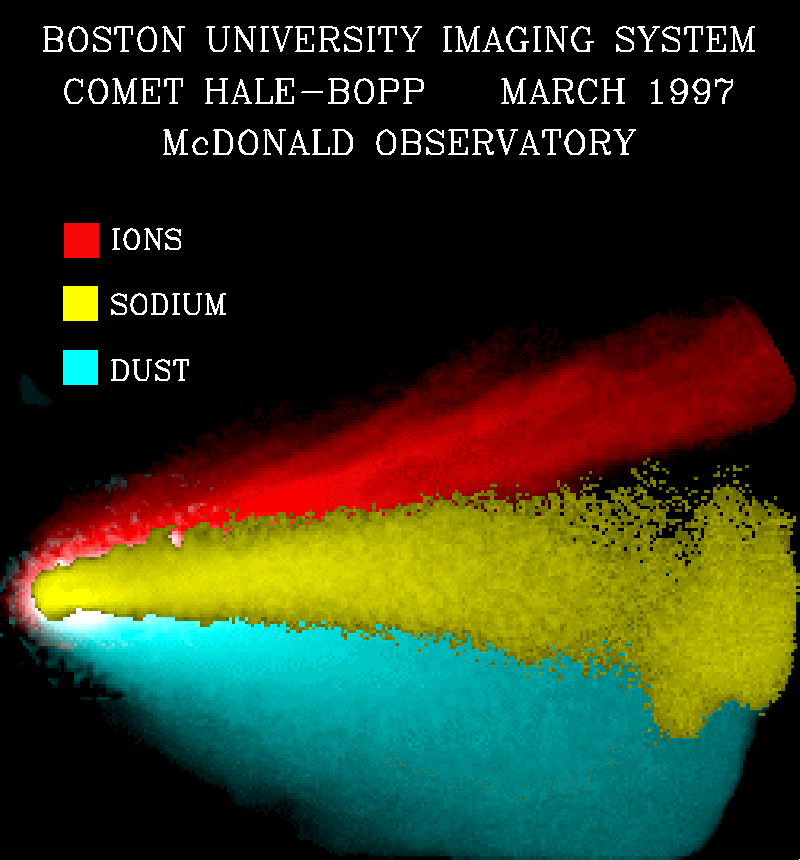 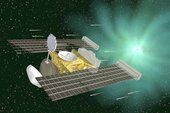 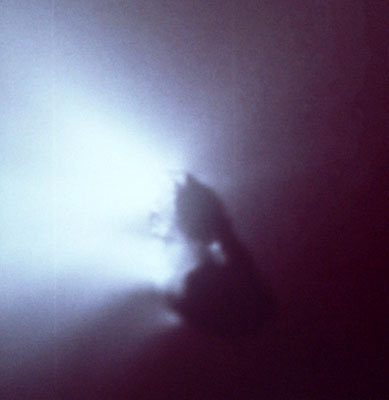 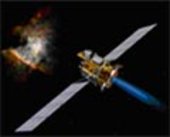 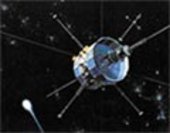 Misje do komet
Skład chemiczny i struktura warkocza
Oderwać się od Ziemi
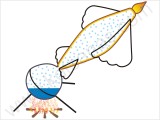 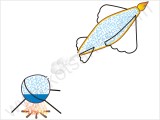 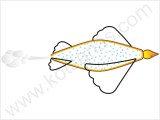 Pierwsze w historii urządzenie latające napędzane siłą odrzutu, które nazwał gołębiem.
(…) Wan Hu tylko się zaśmiał i powiedział: „Latanie było marzeniem Chińczyków od tysięcy lat. Dzisiaj chcę odkryć nowy sposób poznania nieba, nawet jeśli mogę się rozlecieć na kawałki. Nie musisz się bać. Po prostu odpal rakiety.”
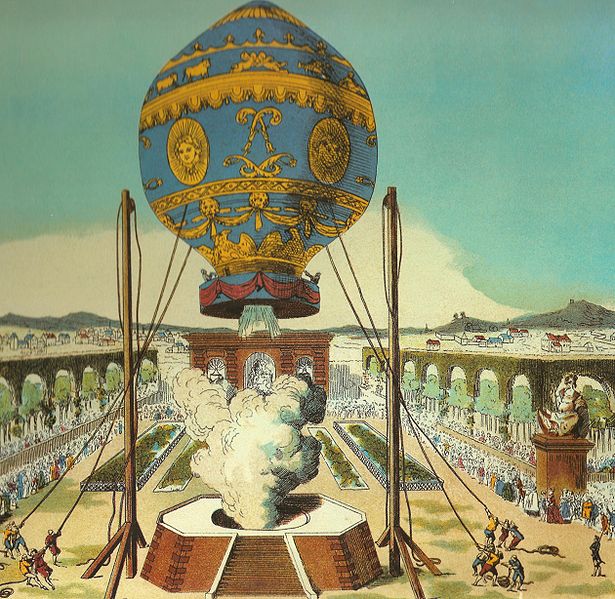 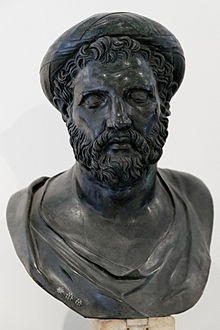 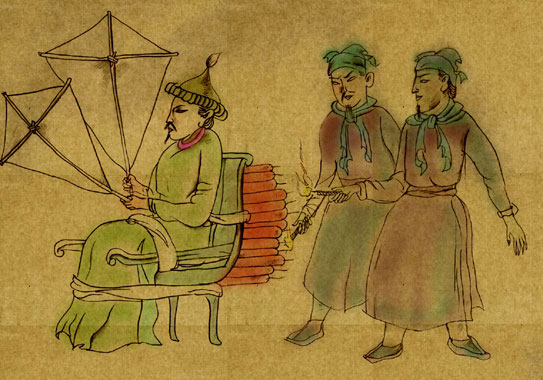 5 czerwca 1783 bracia Joseph Michel i Jacques Étienne Montgolfier. Balon papierowo-płócienny (średnica ok. 12 m) Ad Astra.
Archytas z Tarentu 
428–347 p.n.e.
XV/XVI w. 
Wan Hu
Newton. Wszystko (prawie), co potrzebne…
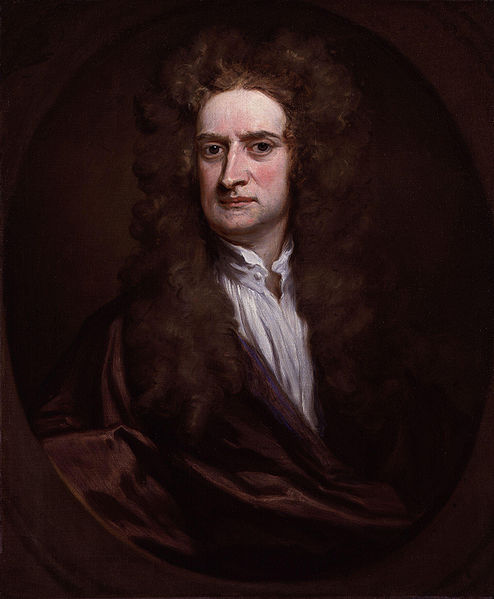 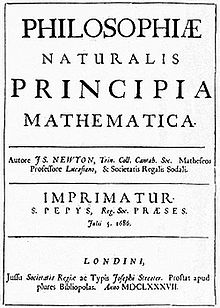 5 lipca 1687 r.

Philosophiae naturalis principia mathematica
(Podstawy matematyczne filozofii przyrody)

Prawo powszechnego ciążenia i zasady dynamiki wystarczają aby rozwinąć technikę rakietową i wytłumaczyć ruch w polu grawitacyjnym.
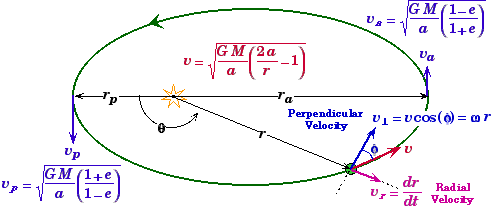 Wyrwać się Ziemi.
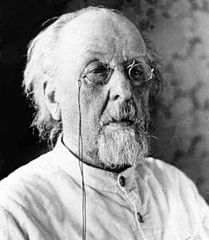 Исследование мировых пространств реактивными 
приборами (1903)

W tej pracy przedstawione są najważniejsze koncepcje lotów kosmicznych.
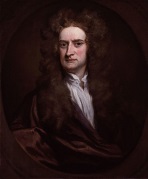 I I
Konstantin Edwardowicz Ciołkowski
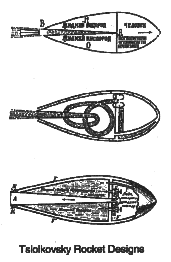 Koncepcje Ciołkowskiego wywarły olbrzymi wpływ na wszystkich, którzy są uważani za ojców lotów w kosmos (von Brown, Korolow)
Problem podróży w US – dlaczego nie latamy „na skróty”?
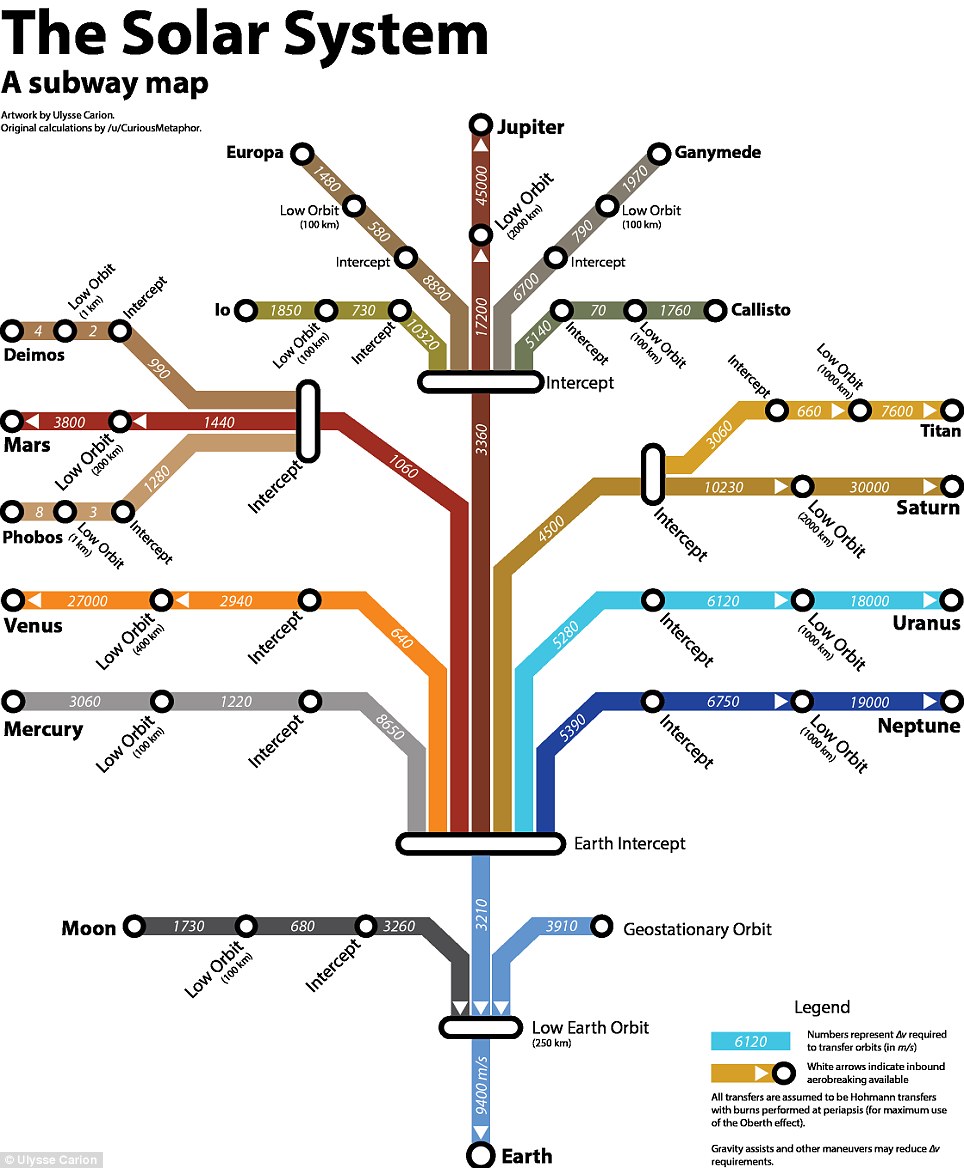 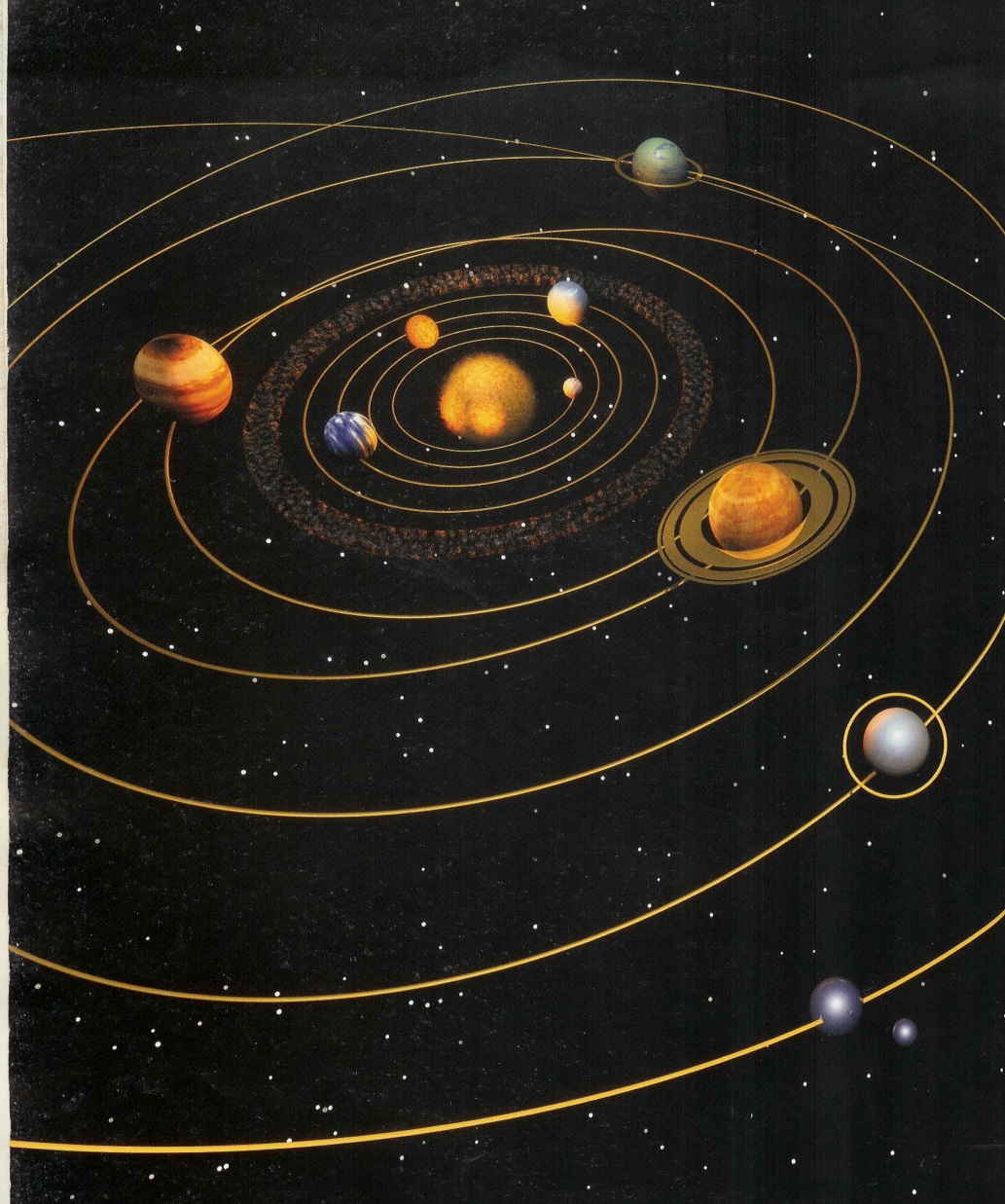 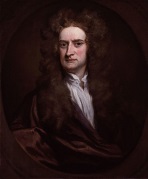 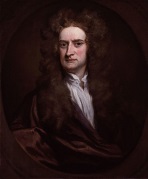 I
I I
Asysta grawitacyjna
W tym wypadku siłą działającą na satelitę jest grawitacja masywnego obiektu – planety.

Bardzo efektywna i szeroko wykorzystywana metoda – minimalne ilości paliwa, duży zysk prędkości
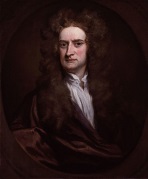 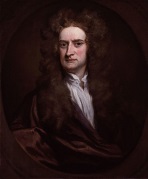 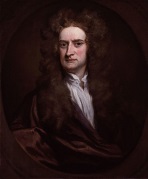 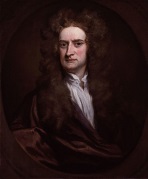 I I
I I
I
I
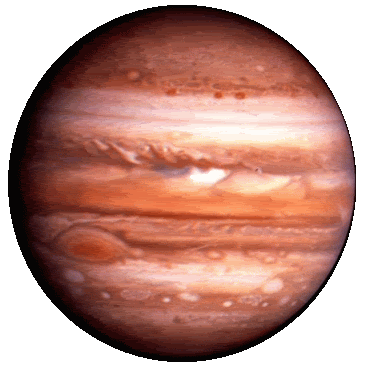 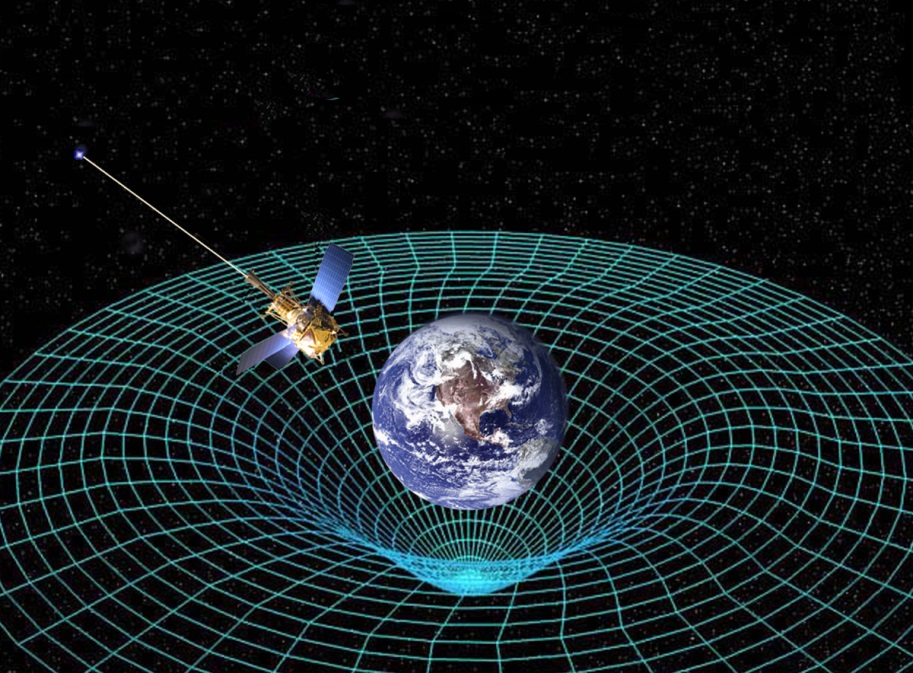 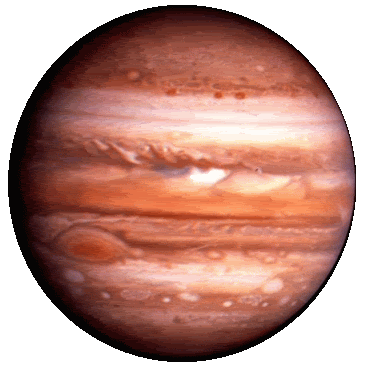 Asysta grawitacyjna
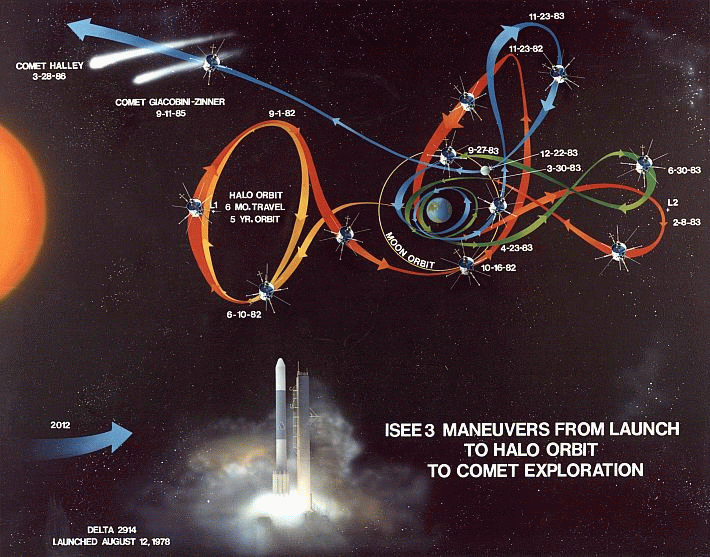 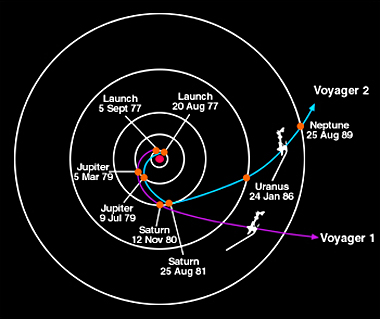 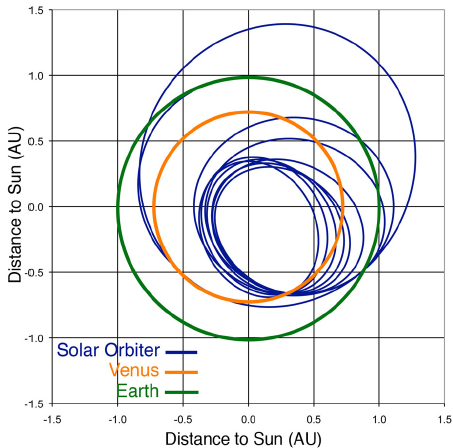 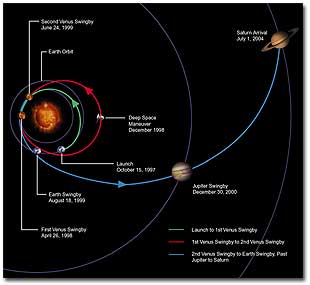 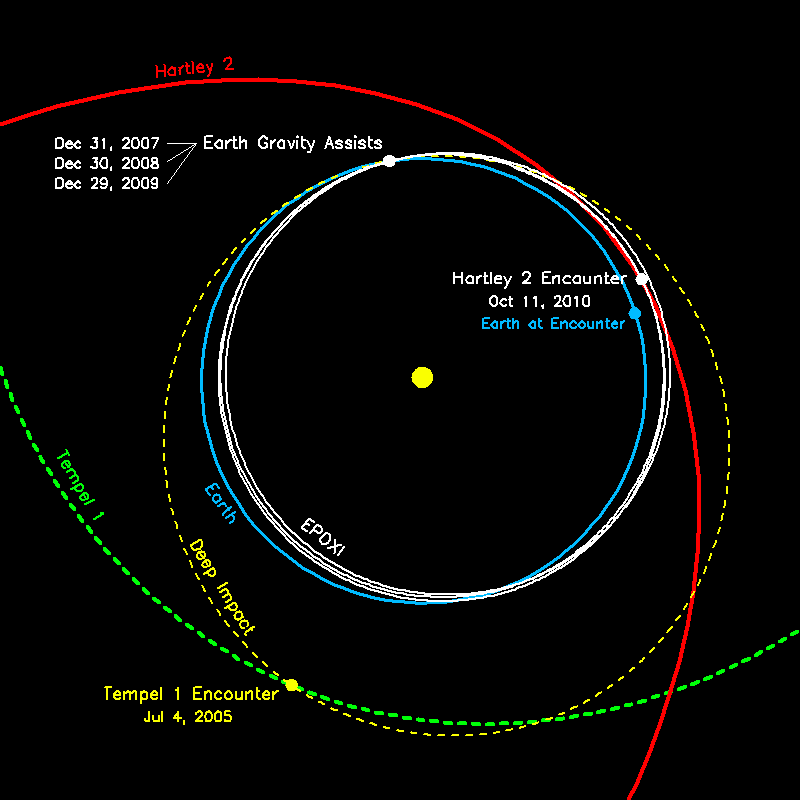 Misja Rosetta
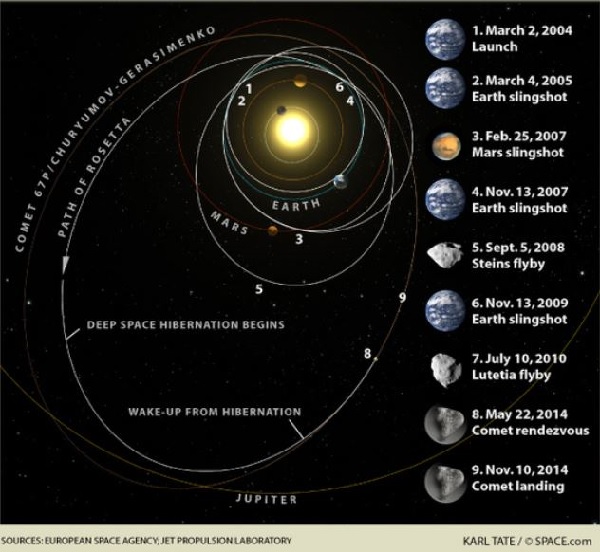 Wystrzelenie 2 marca 2004 r.

10 lat w przestrzeni międzyplanetarnej. W tym czasie odwiedzone zostały dwie planetoidy: Steins i Lutetia

Wejście na orbitę wokół jądra komety 67P/Czuriumow-Gierasimienko.

Lądowanie na powierzchni.

Wędrówka obu instrumentów wraz z kometą w kierunku Słońca.
Kometa 67P/Czuriumow-Gierasimienko
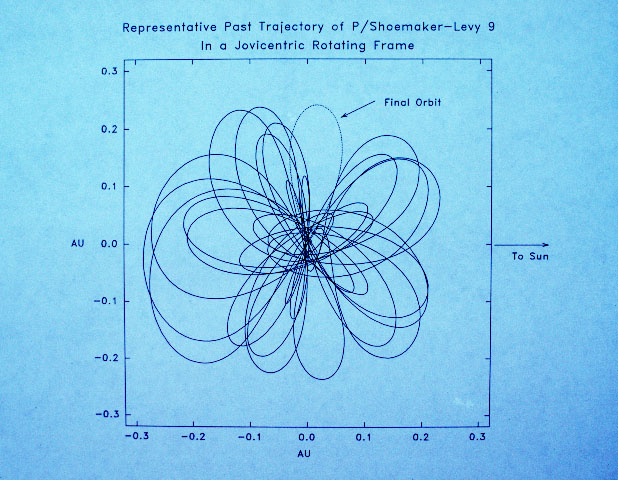 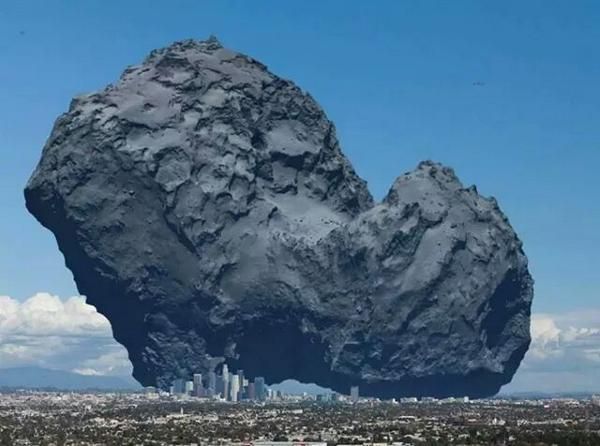 Ewolucja orbity komety Schoemaker-Levy 9
11.09.1969 r. Klim Czuriumow i Swietłana Gierasimienko

Rozmiary jądra: 4.1x4.5 km

Należy do komet rodziny Jowisza (inny przykład: Schoemaker-Levy 9). 

Duża zmienność parametrów orbity. 
okres: 6.56 lat
półoś: 3.46 j.a.
peryhelium: 1.24 j.a.
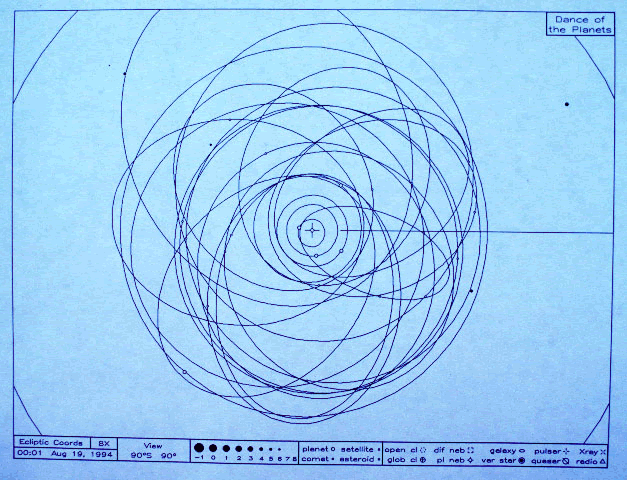 Orbity komet z rodziny Jowisza
Problem lądowania na powierzchni małomasywnego ciała
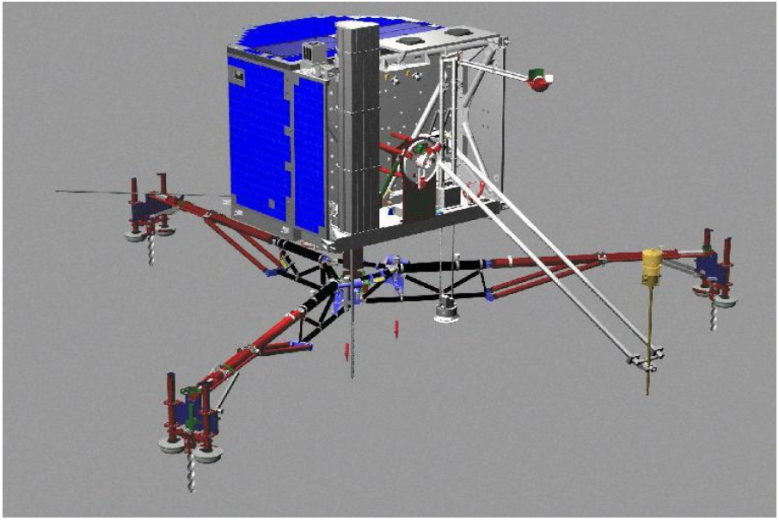 Philae
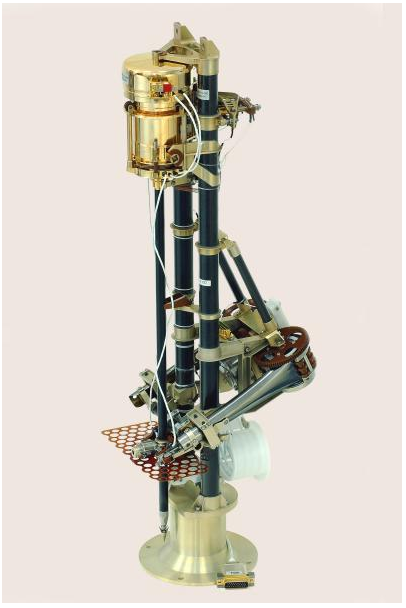 Mupus
Przyciąganie grawitacyjne na komecie jest znikome. Przy każdym uderzeniu istnieje ryzyko oderwania się od powierzchni.
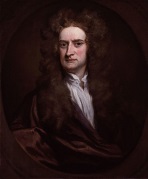 I I I
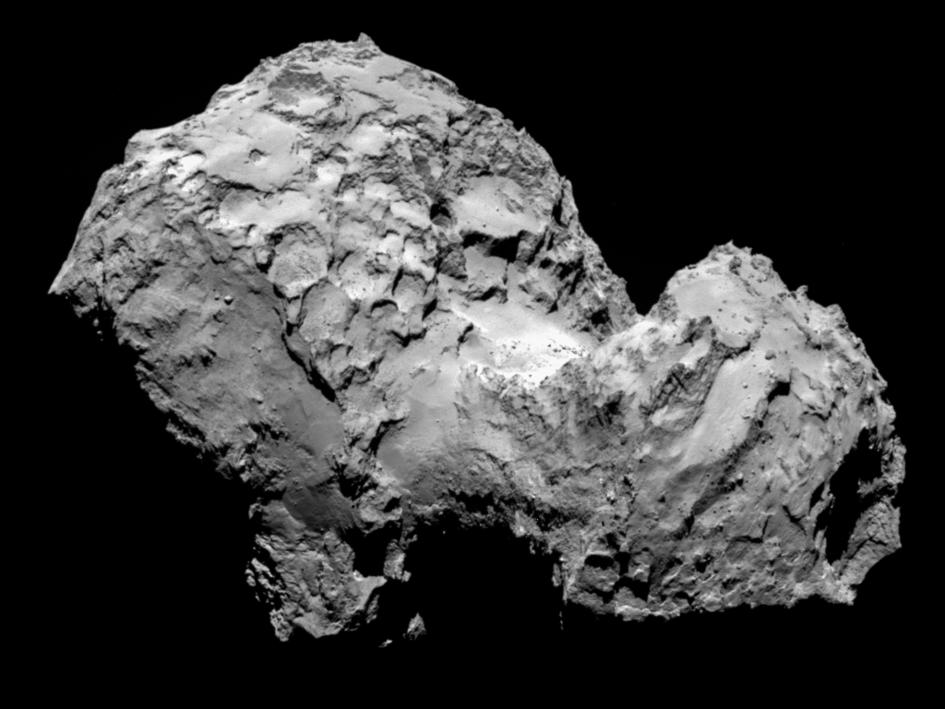 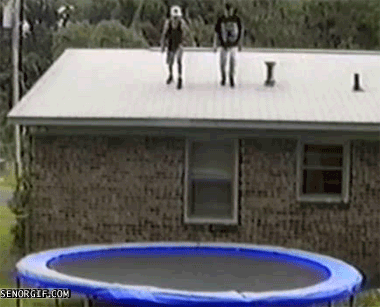 Kolejne miesiące misji – zbliżanie do Słońca
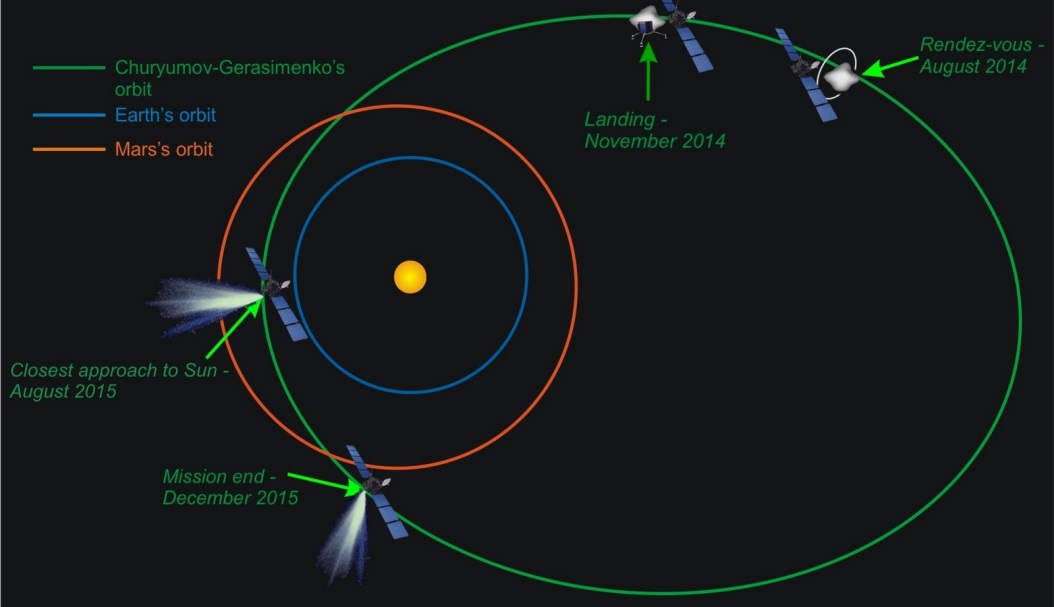 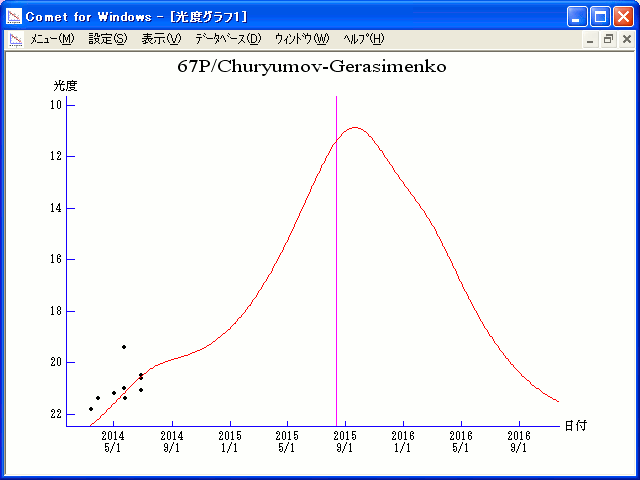 Czas działania lądownika Philae na powierzchni jest zakładany na kilka tygodni, ale liczymy na to, że będzie działał kilka miesięcy – niezwykła okazja na obserwowanie procesu ogrzewania i sublimacji jądra kometarnego.
Maksimum jasności za około rok.
Zdjęcia roku 2014. Czekamy na więcej!
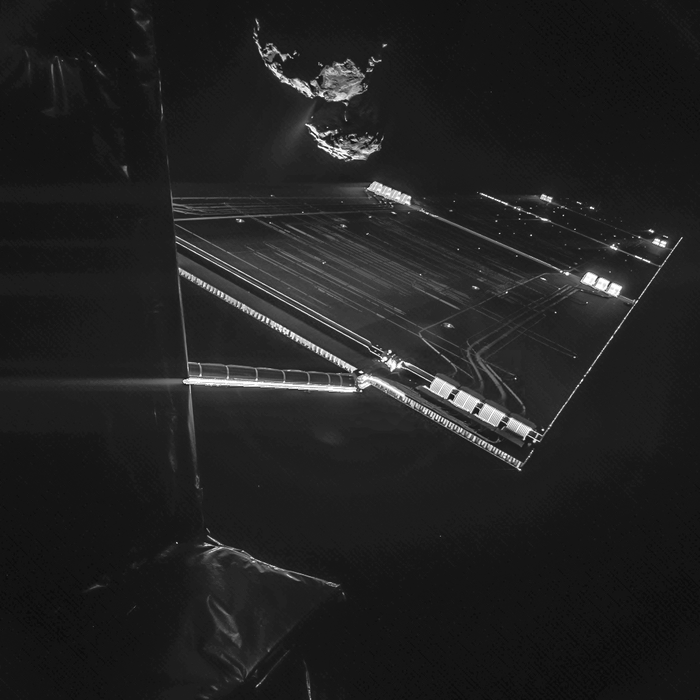 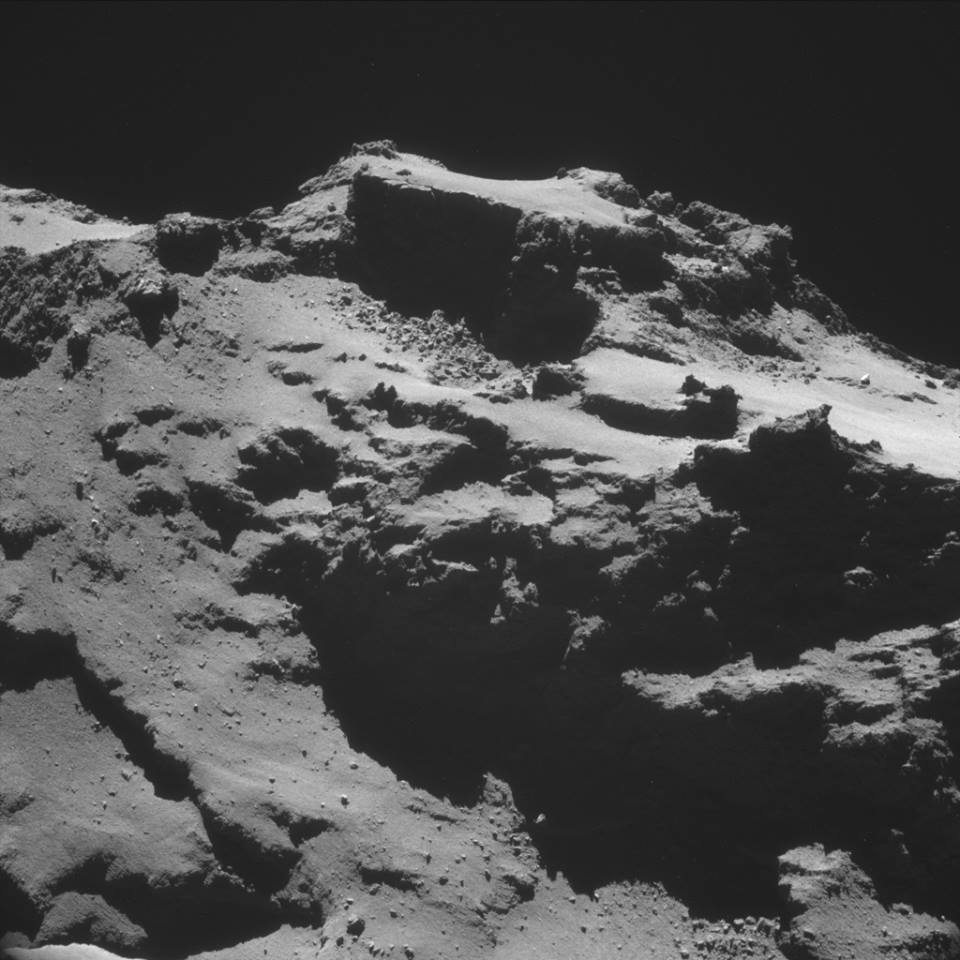